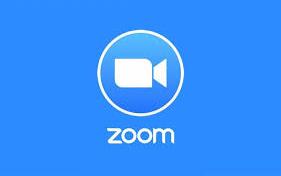 Instructions for using ZoomCongress Travel
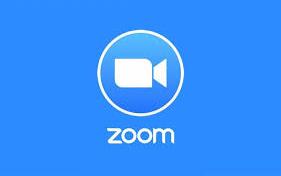 Downolad and Save Zoom Application on your computer
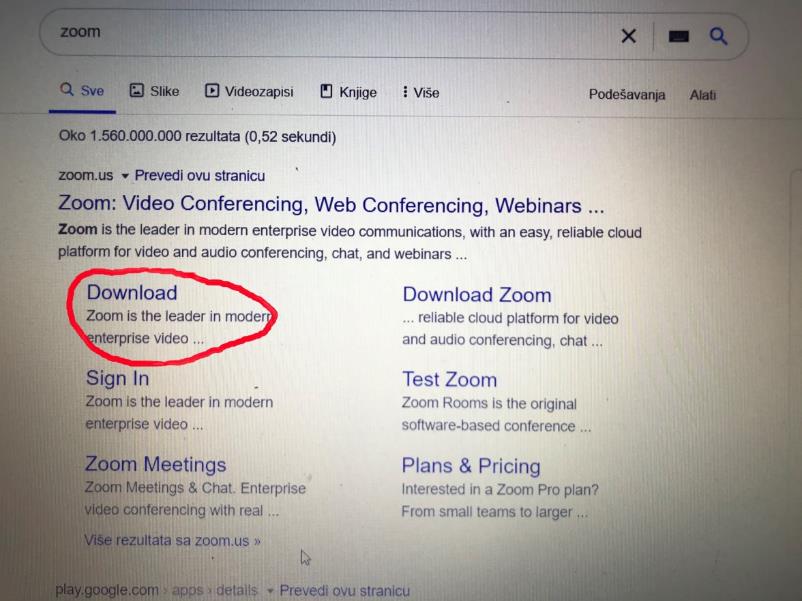 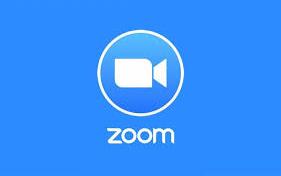 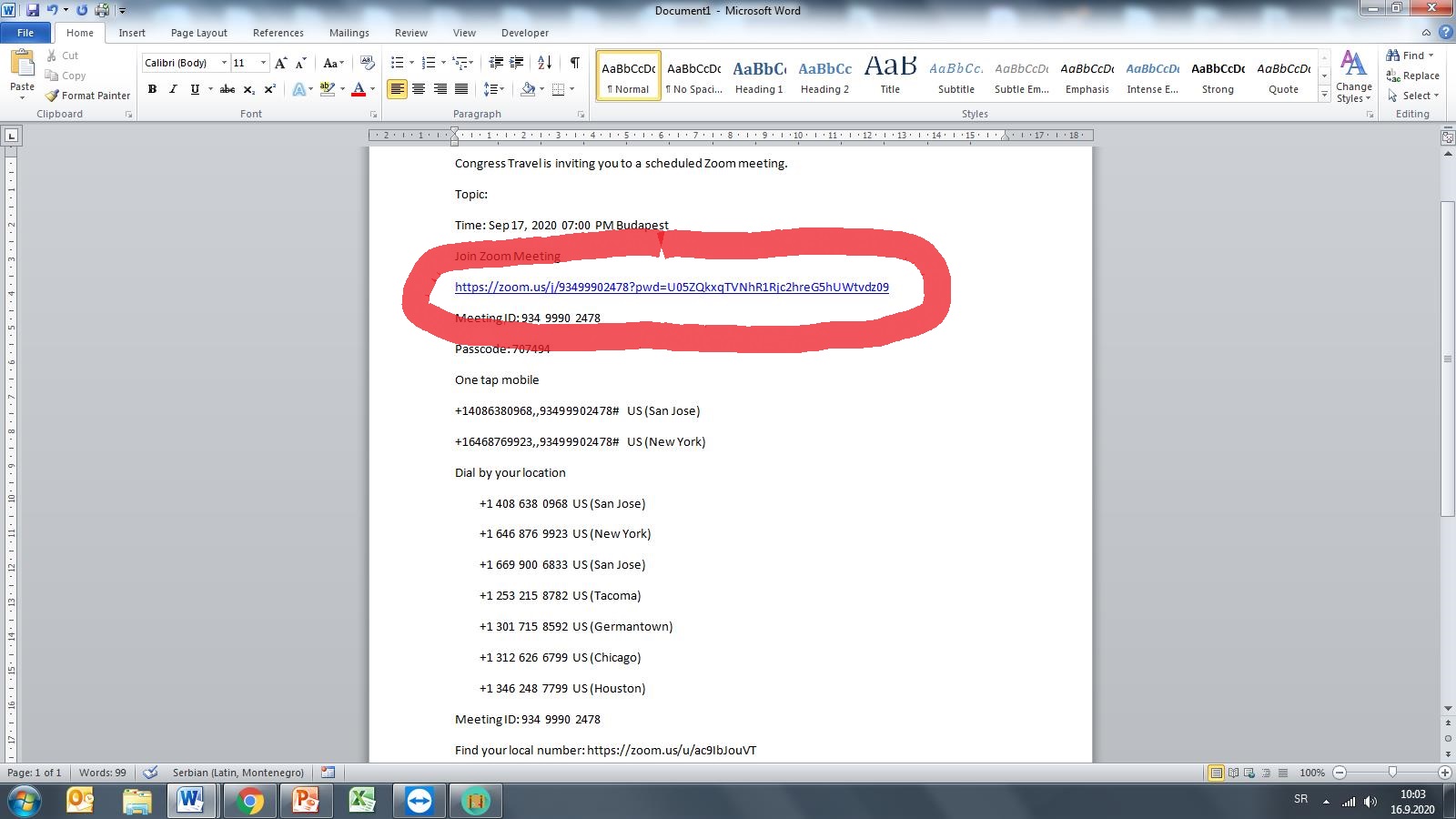 Click on the Zoom link sent by and organizer
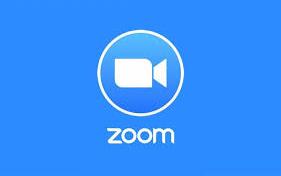 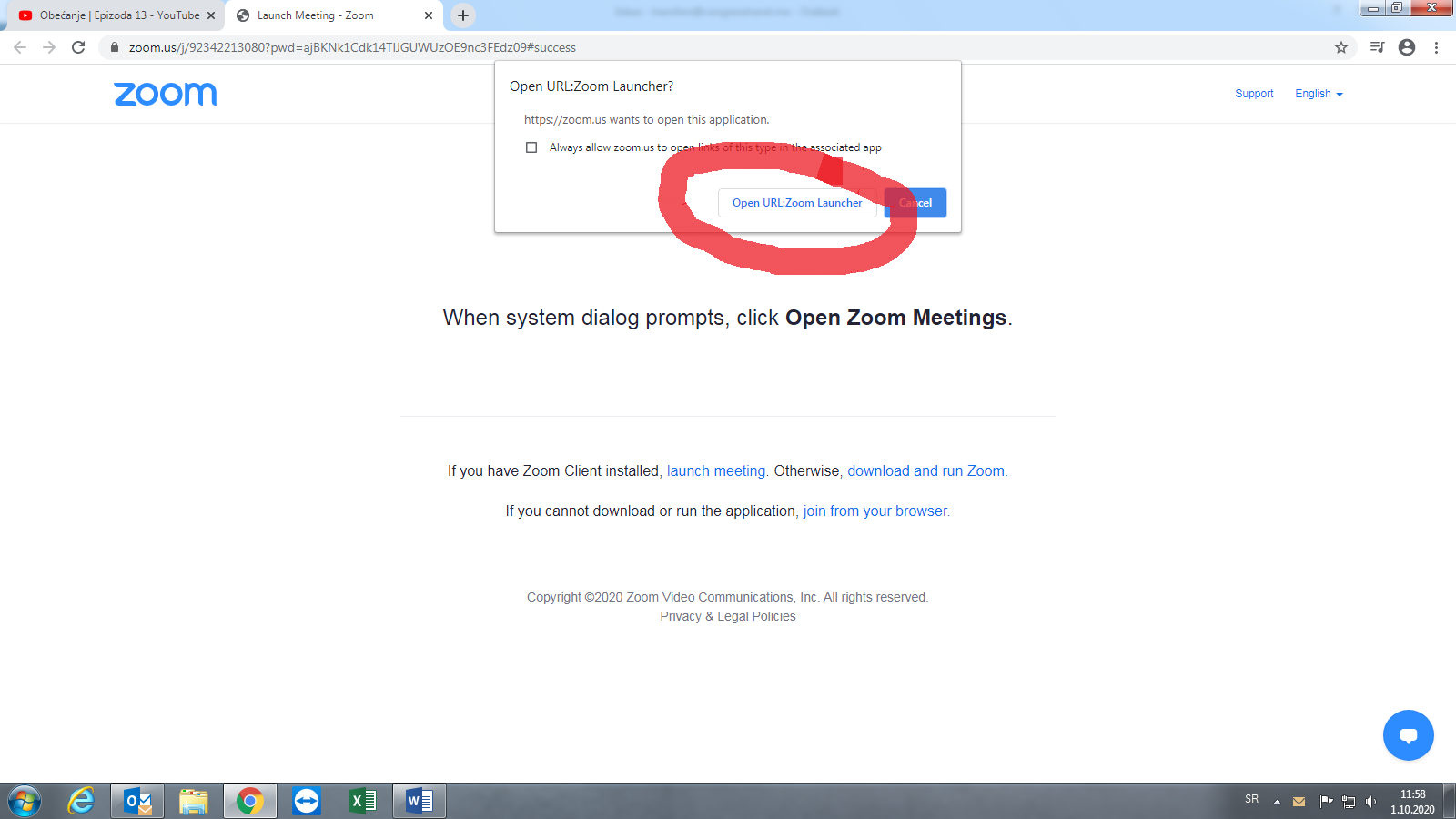 When you click on a link for an online meeting confirm the option url-zoom launcher
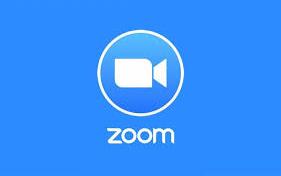 Enter your information in the window that appears on the screen. You should always use your full name and surname in order to join a meeting without difficulties.
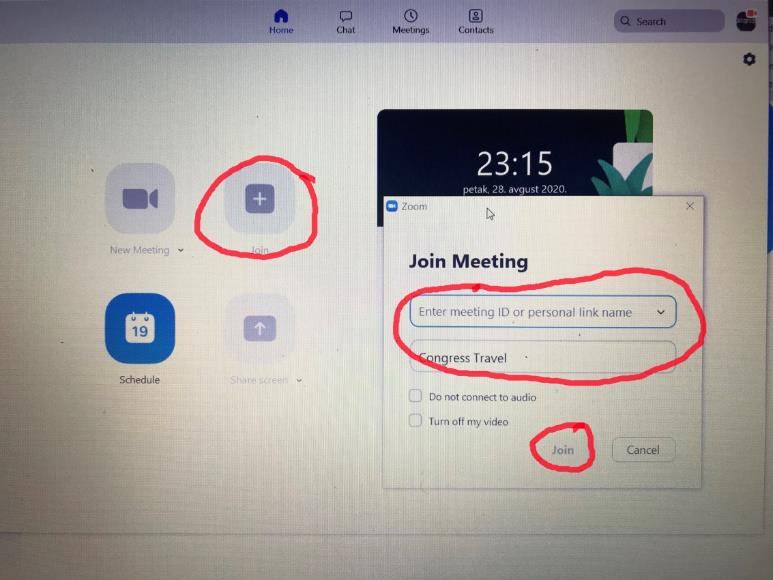 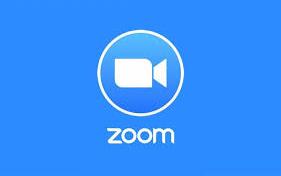 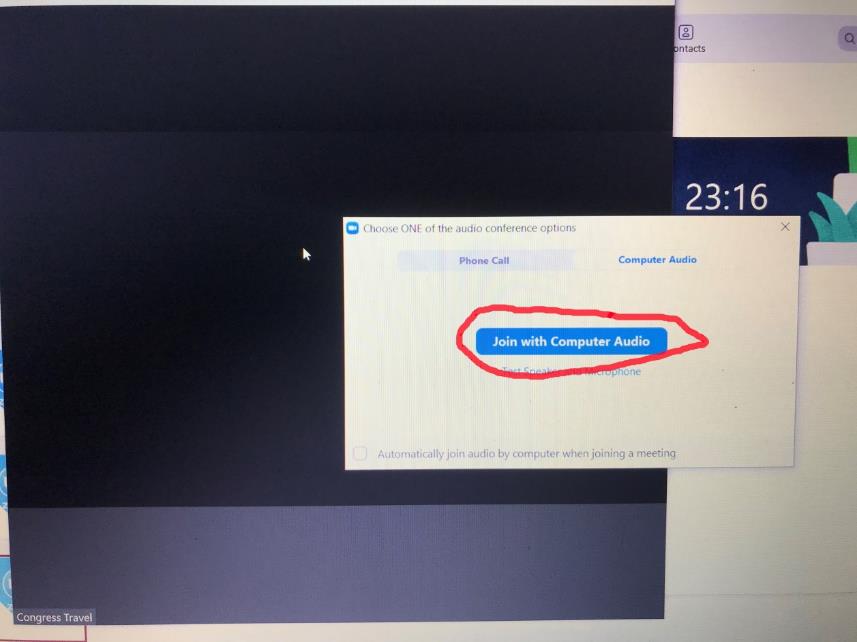 Select optionJoin with computer audio
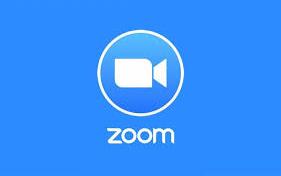 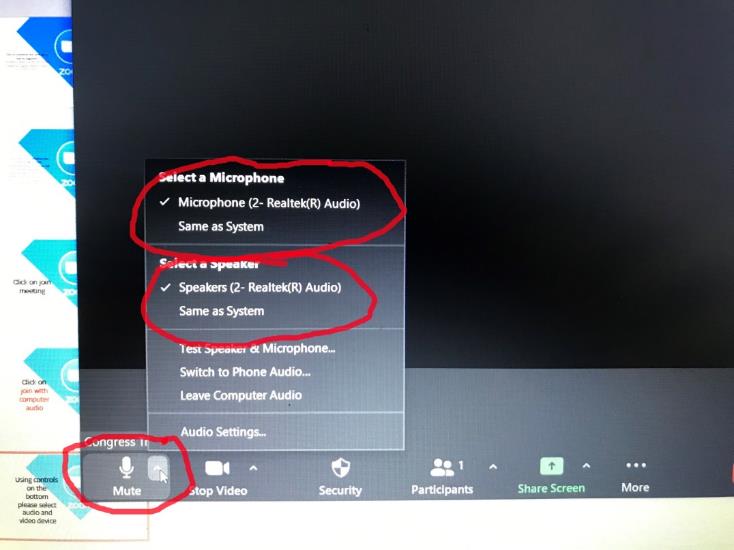 You can choose audio and video device by using controls at the bottom of the screen
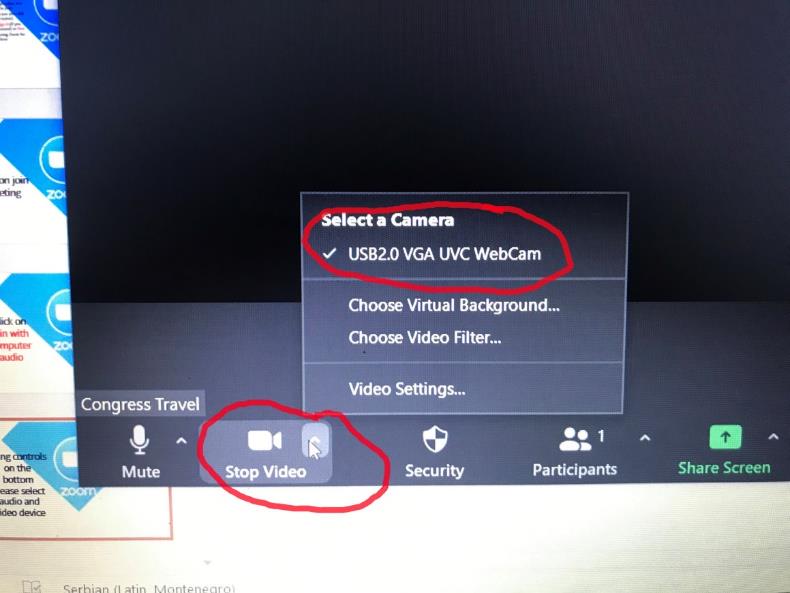 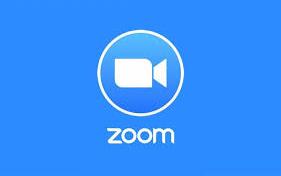 The most effective way to follow an online event is to use headphones with a microphone!
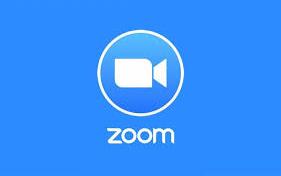 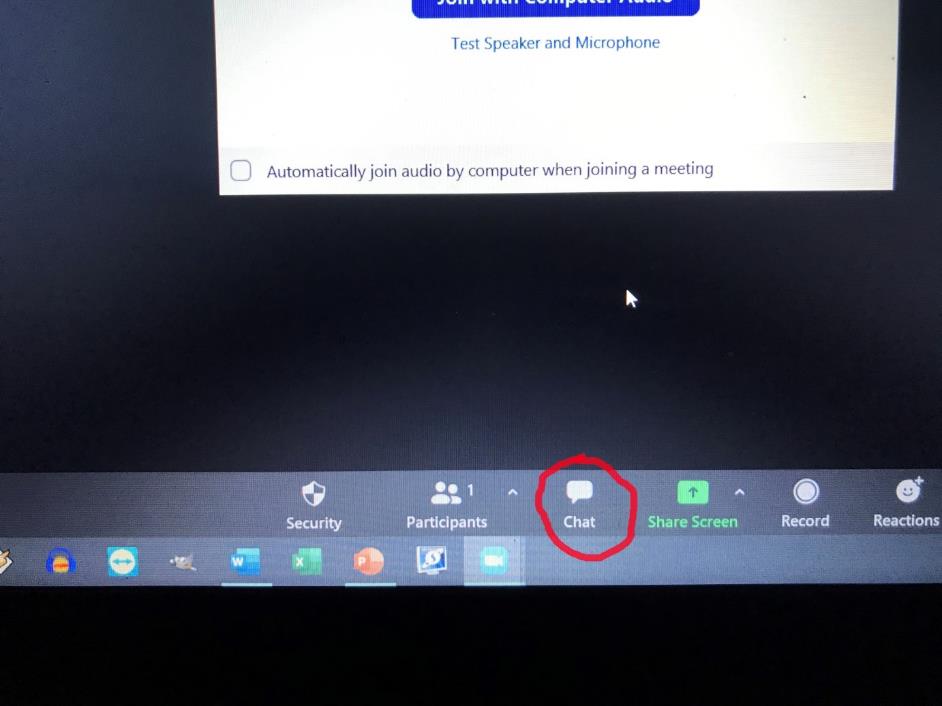 You can use Chat Option if you have some questions for  administrator or lecturer
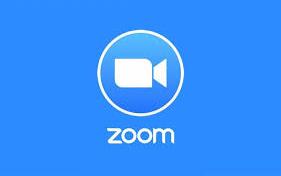 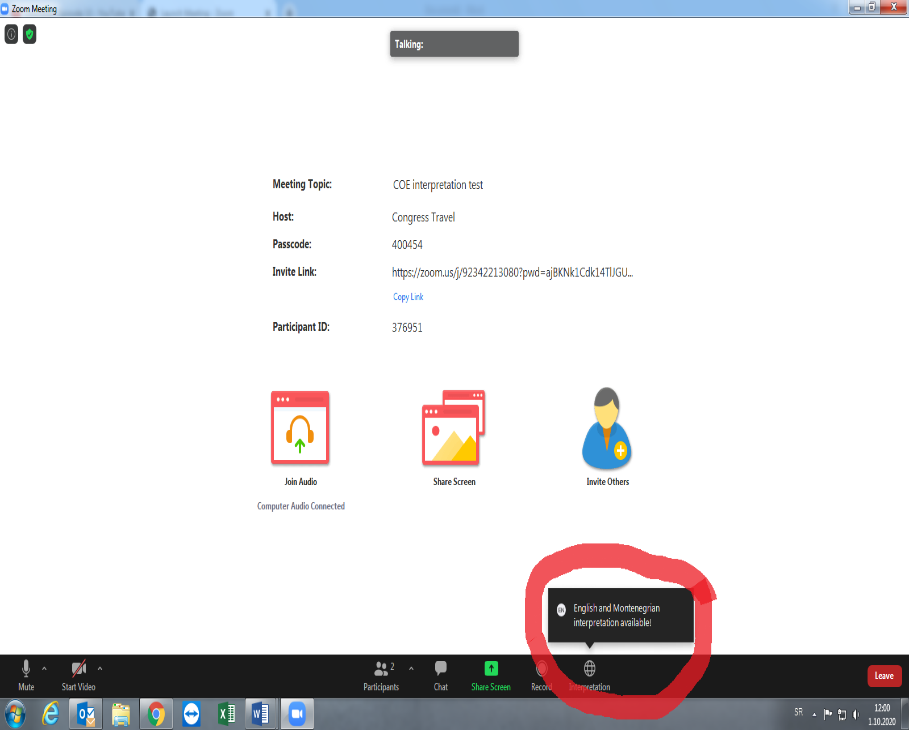 INTERPRETATIONicon will appear on the screen only in cases where the interpretation is provided for a meeting
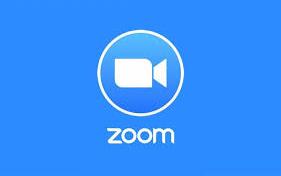 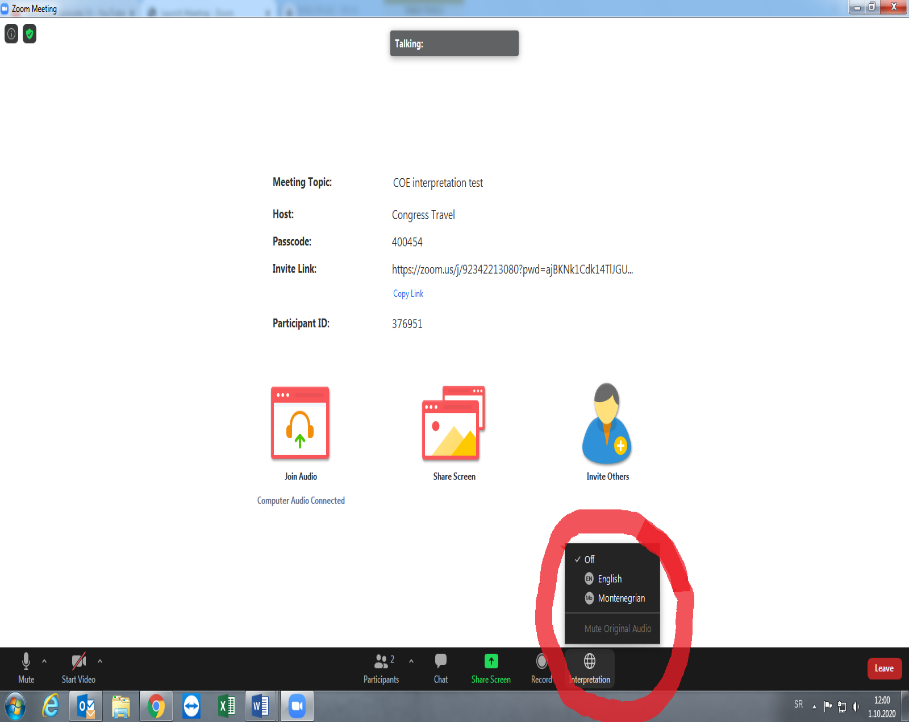 Select the language you want.
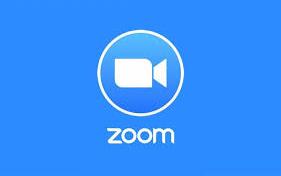 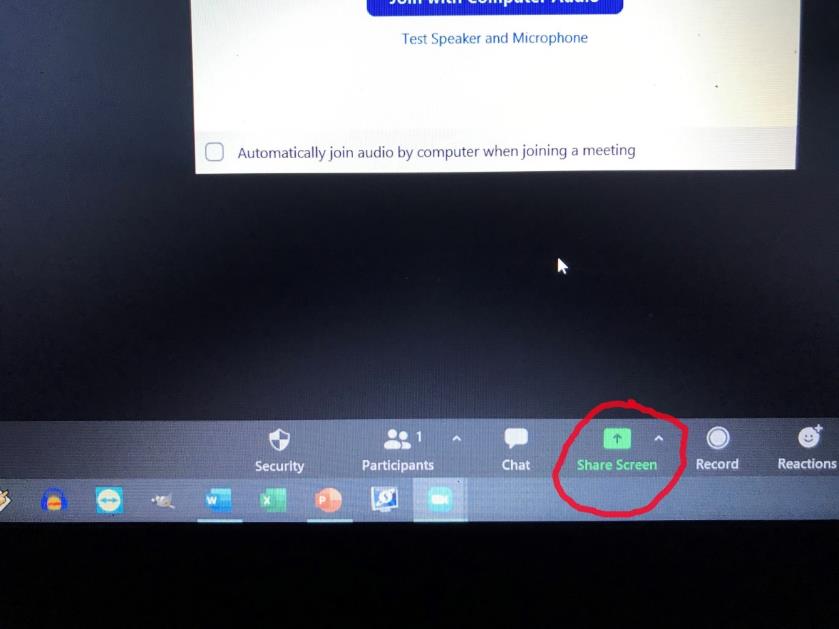 If you are a lecturer or you have presentation or document that you want to share with other participants, choose the option Share Screen
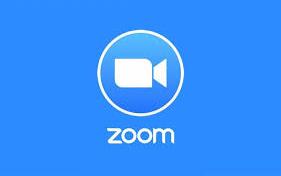 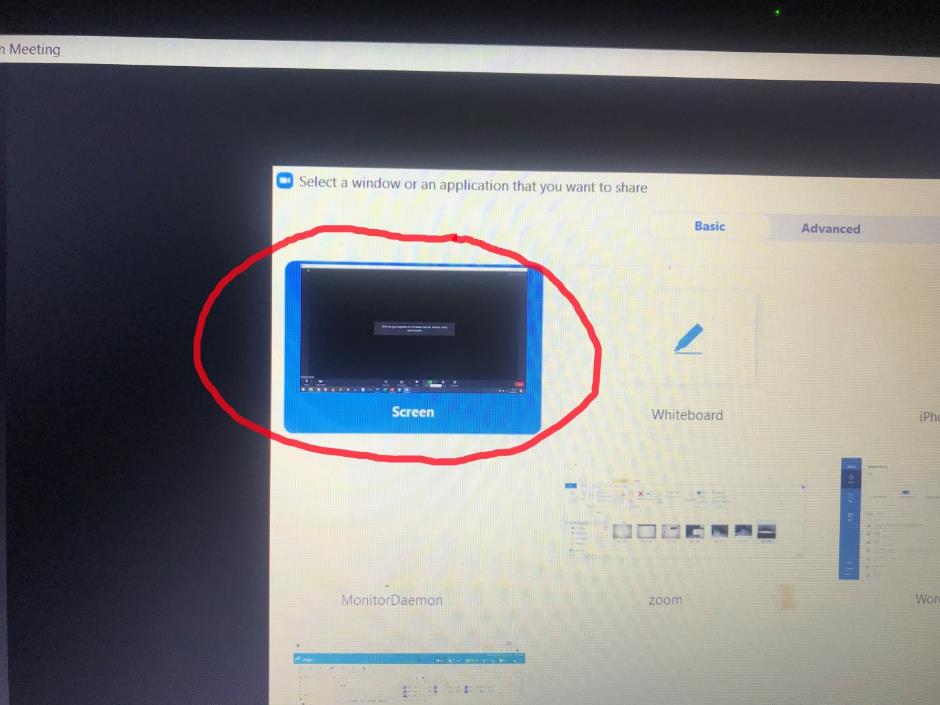 Open your presentation and choose the option Scren
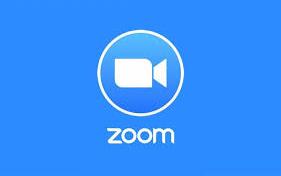 Contact Host(administrator)via chat or e-mail(equipment@congresstravel.me) or by phone :+38267249854for additional help
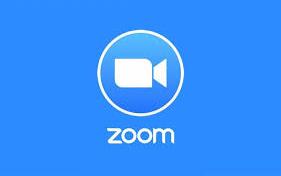 Enjoy your Webinar!